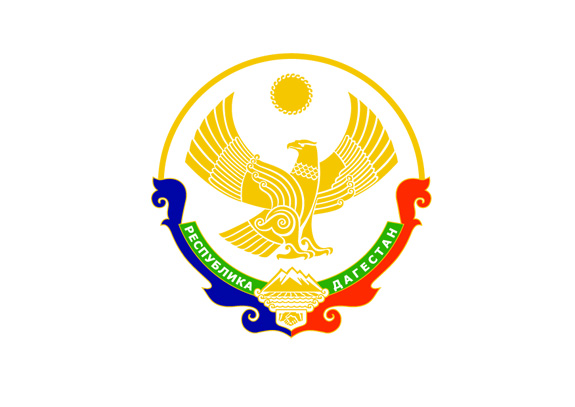 Программа развития
Хасавюртовский район 2016 г
Муниципального
образования
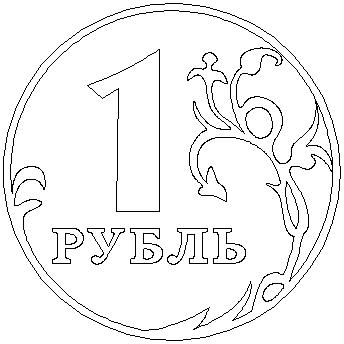 9,2
млн. руб
Актуализировать 11600
земельных участков
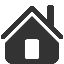 Расширение налогооблагаемой базы по имущественным налогам
Актуализировать
3966 объектов
 капитального строительства
Проведение работ по выявлению и пресечению схем минимизации налогообложения в виде выплаты неучтенной(«теневой») заработной платы.
Проведение информационной работы с руководителями предприятий и индивидуальными предпринимателями-работодателями по стимулированию исключения «серых схем» оплаты труда
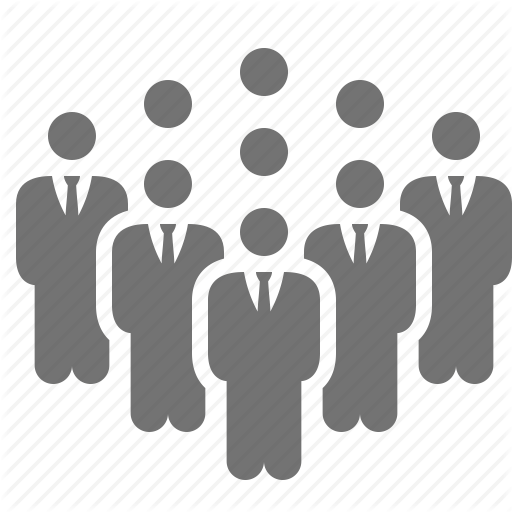 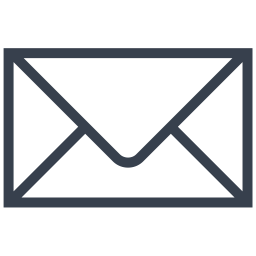 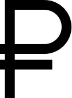 Увеличение поступлений НДФЛ 
на 124,0 млн. рублей
Поквартальный план увеличения 
поступлений НДФЛ в млн. руб.
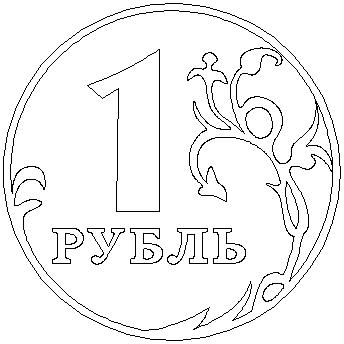 3,1
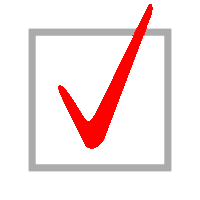 млн. руб
Выявление и постановка на налоговый учет лиц, осуществляющих предпринимательскую деятельность без соответствующей регистрации в налоговых органах
Поквартальный план увеличения 
поступлений от налогоплательщиков, применяющих специальные налоговые режимы, в 3,1 млн. руб.
Увеличение поступлений от налогоплательщиков, применяющих специальные налоговые режимы
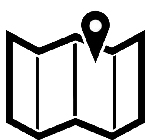 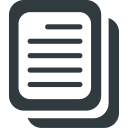 2016
Разработать генеральные планы всех 42 сельских поселений Хасавюртовского района  РД
Подготовка необходимой конкурсной документации, включая технические задания, объявление открытых конкурсов и заключение контрактов на разработку генеральных планов сельских поселений Хасавюртовского района РД.

Завершение и утверждение генпланов сельских поселений
--   ДЕКАБРЬ
ЯНВАРЬ --
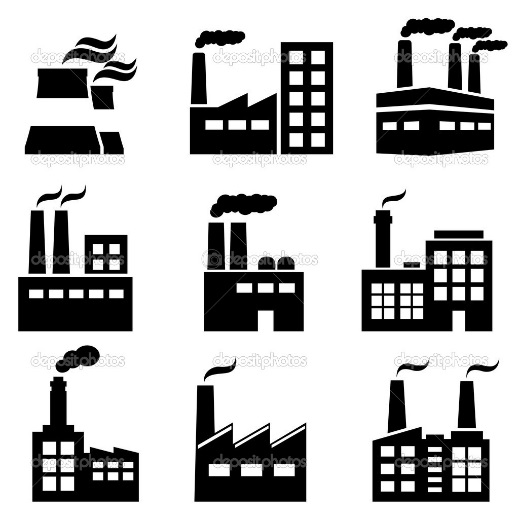 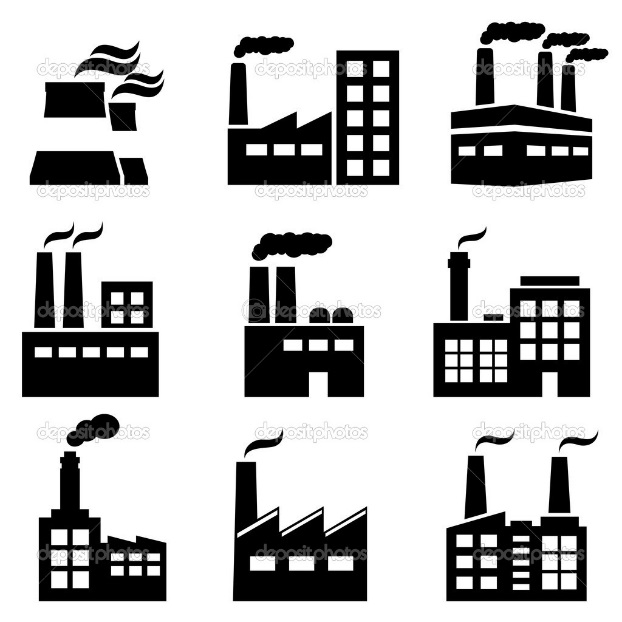 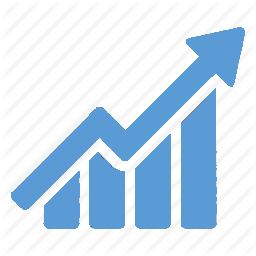 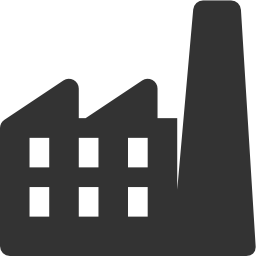 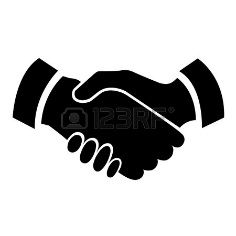 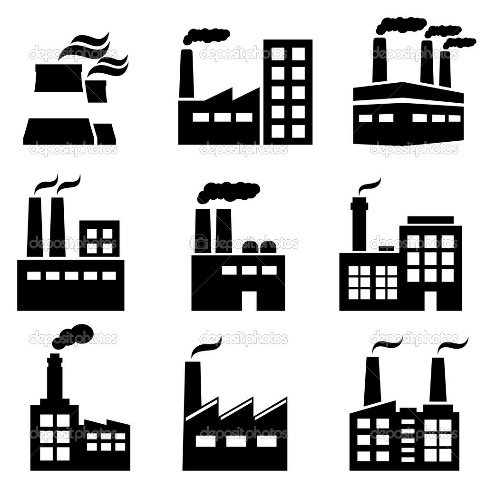 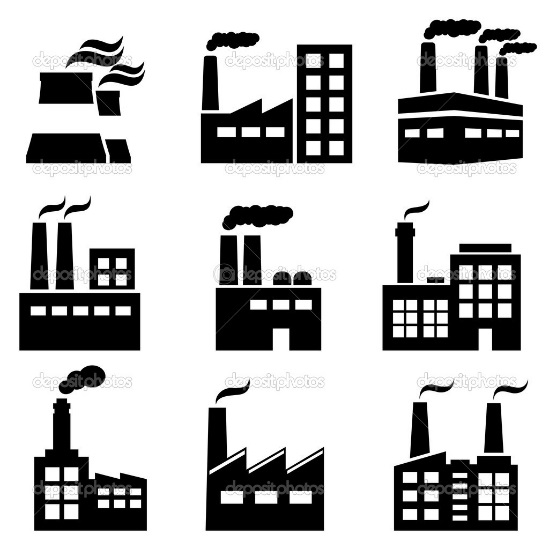 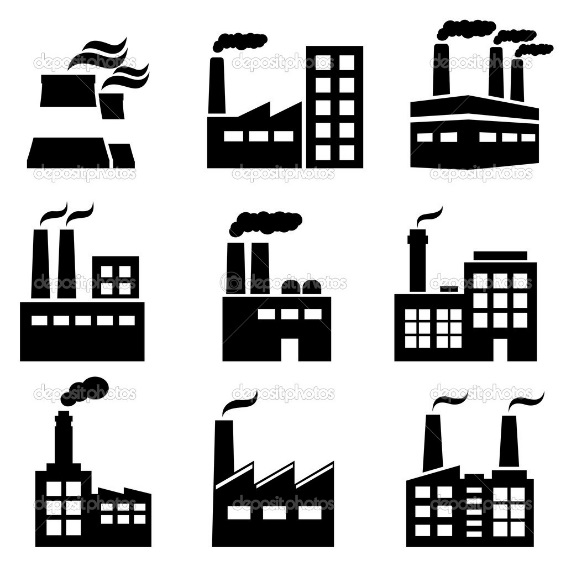 Увеличение объемов муниципальных заказов, размещаемых на промышленных предприятиях в 1,2 раза
Оказание содействия промышленным предприятиям в вопросах размещения муниципальных заказов
ЯНВАРЬ - ДЕКАБРЬ
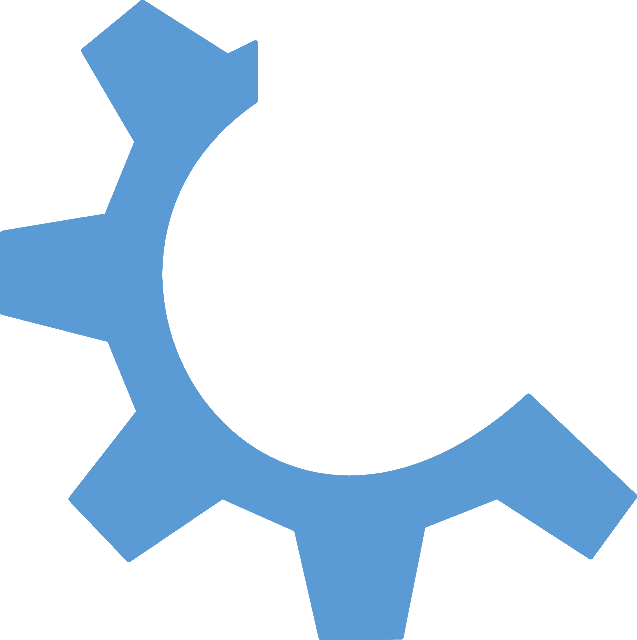 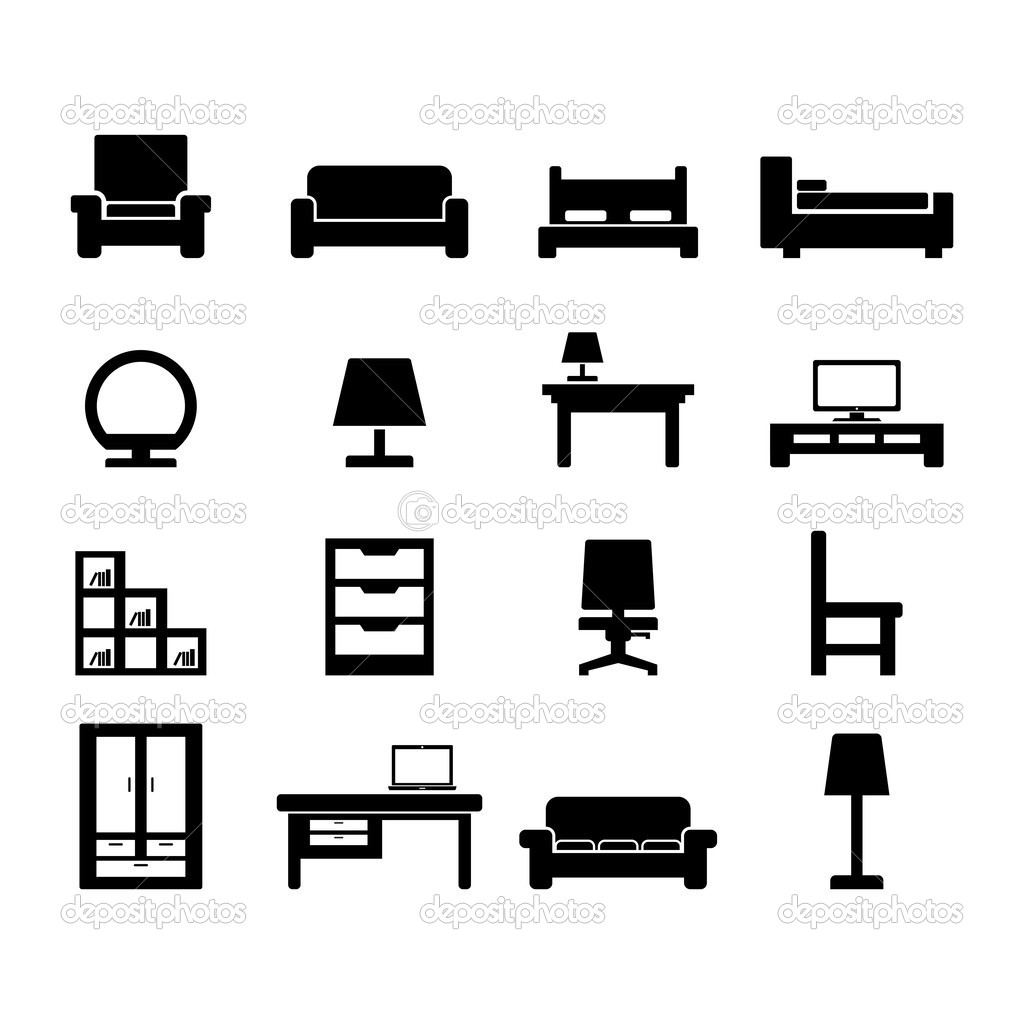 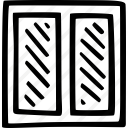 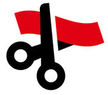 МАЙ – 
ДЕКАБРЬ
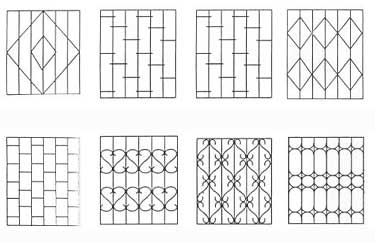 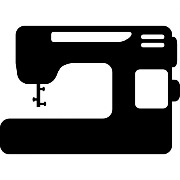 Организовать на территории Хасавюртовского района производства
Тротуарной плитки,
шлакоблоков,
муки,
комбикормов.
Начало производства (выпуска продукции):
Тротуарной плитки,
шлакоблоков,
муки,
комбикормов.
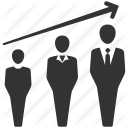 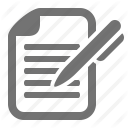 Организация работы по повышению квалификации и профессиональной переподготовке муниципальных служащих
Заключение договоров между МО «Хасавюртовский район» и учреждениями высшего профессионального образования на оказание образовательных услуг по дополнительному профессиональному образованию муниципальных служащих
ЯНВАРЬ - НОЯБРЬ
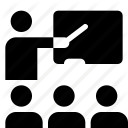 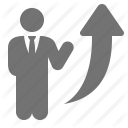 Проведение в образовательных учреждениях Хасавюртовского района открытых уроков с участием муниципальных служащих
Повышение престижа муниципальной службы
АПРЕЛЬ - ИЮНЬ
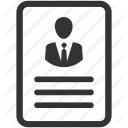 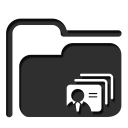 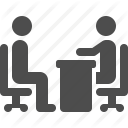 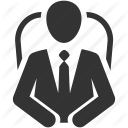 1. Привлечение молодежи на руководящие должности в органы местного самоуправления
Формирование списка кандидатов в возрасте до 35 лет на замещение высших и главных должностей
МАРТ - СЕНТЯБРЬ
2. Формирование кадрового резерва из числа молодых людей в возрасте до 35 лет на замещение высших и главных должностей муниципальной службы
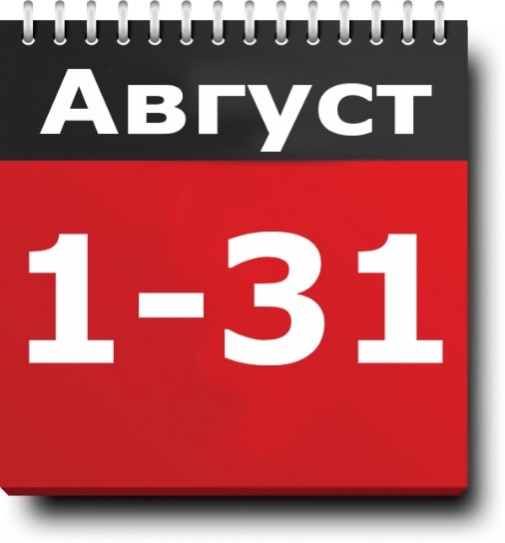 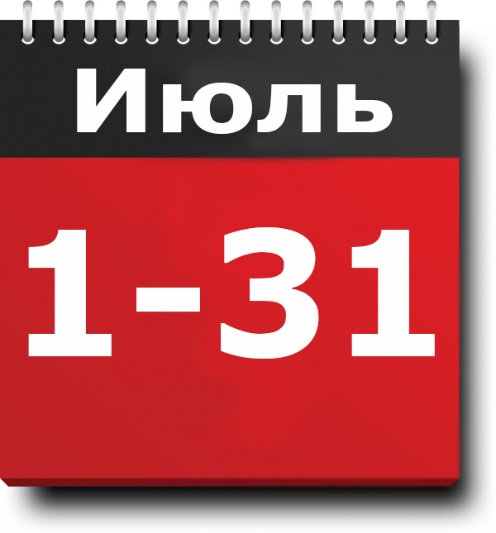 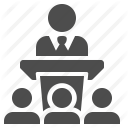 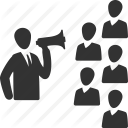 Организация общественных площадок для обсуждения планов работы
Проведение сходов, собраний граждан по месту жительства, в трудовых коллективах
ИЮЛЬ - АВГУСТ
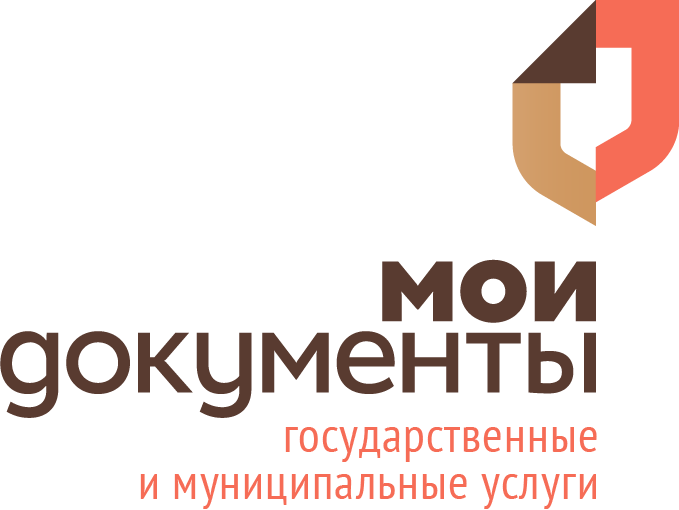 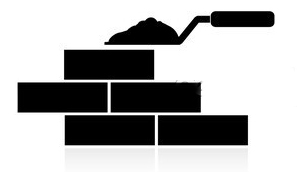 Оснащение  здания  МФЦ     
  в г. Хасавюрт
Оснащение и запуск МФЦ в г. Хасавюрт
ЯНВАРЬ - ФЕВРАЛЬ
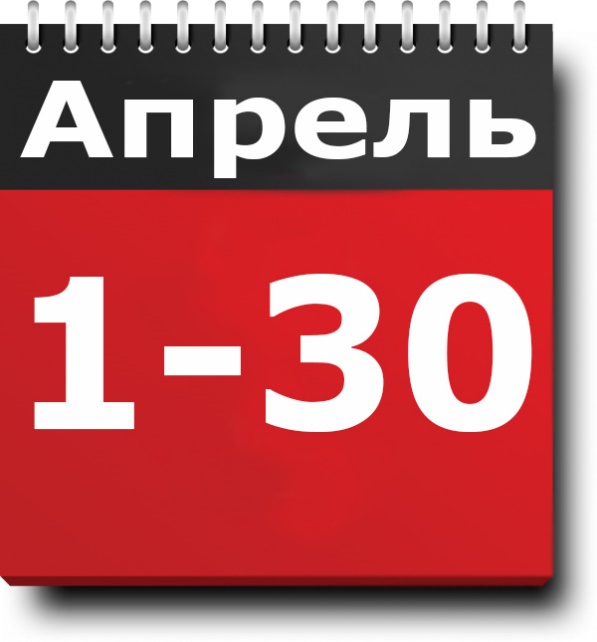 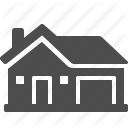 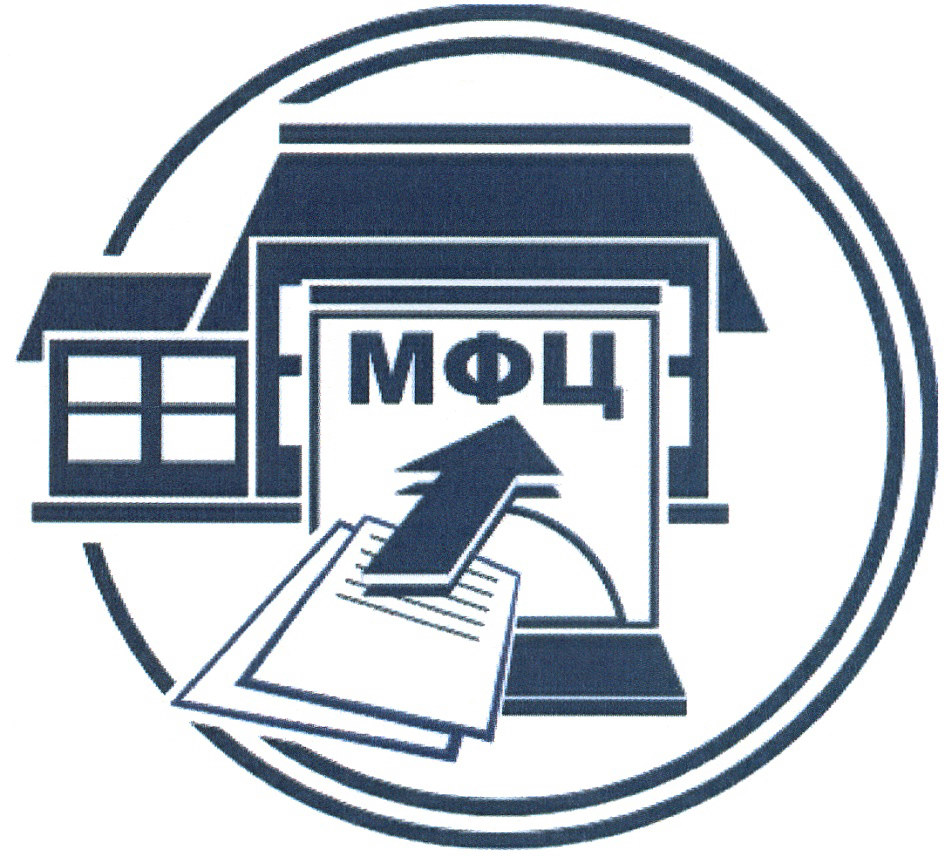 Доведение доли органов исполнительной власти,    подключенных и работающих в ЕСЭД «Дело» до 95 %.
Развитие  и поддержка единой межведомственной системы электронного документооборота(ЕСЭД «Дело»)  
в МО «Хасавюртовский район»
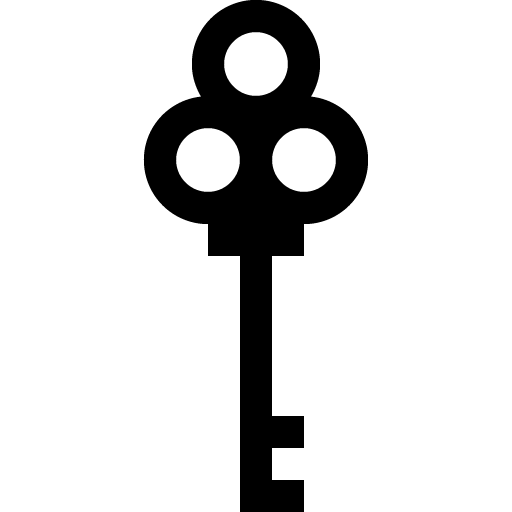 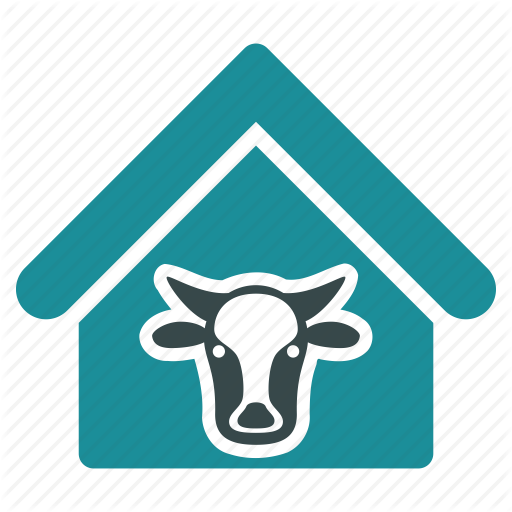 2016 год
Сопровождение строительства животноводческой фермы КРС на откорм  КФХ «Одуев Э.Р.» 
в с. Хамавюрт
Завершение строительства животноводческой фермы, на 100 голов КРС
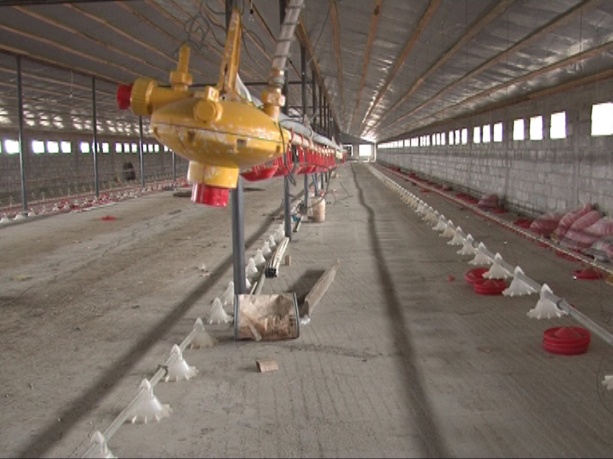 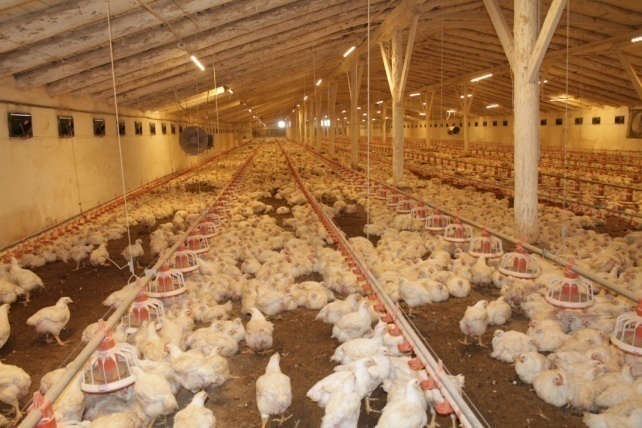 2016
--   НОЯБРЬ
ЯНВАРЬ --
Сопровождение строительства птицефермы  СПК «Гранит» 
в с. Аксай
Строительство птицефермы, на 150 тыс.голов птиц, ввод 2-х корпусов на 50 тыс.голов
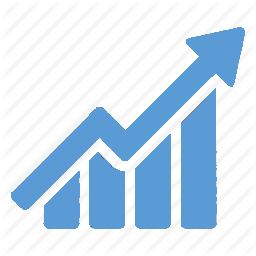 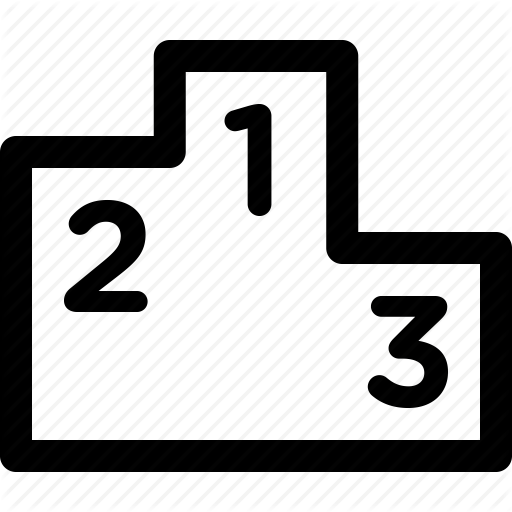 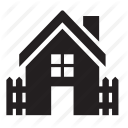 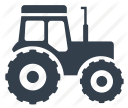 Стимулирование развития КФХ в Хасавюртовском районе
Участие КФХ МО «Хасавюртовский район» в конкурсах по поддержке начинающих фермеров и развитию семейных животноводческих ферм
ЯНВАРЬ – ДЕКАБРЬ
2016 год
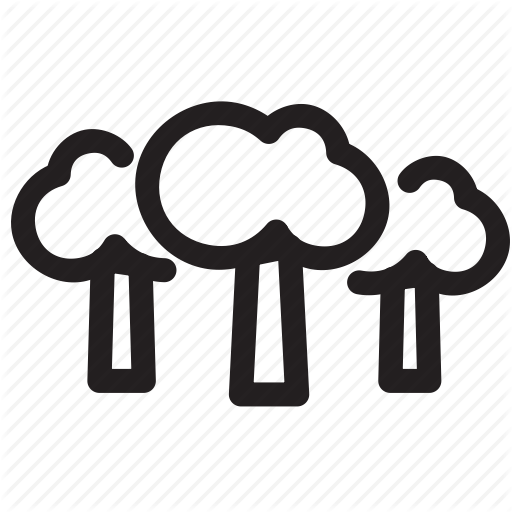 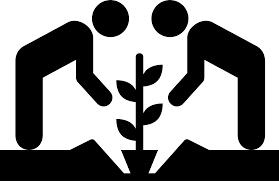 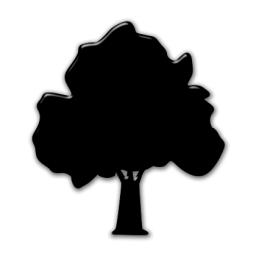 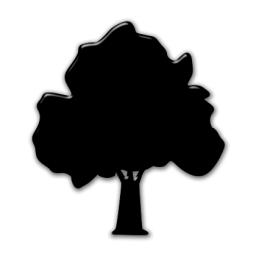 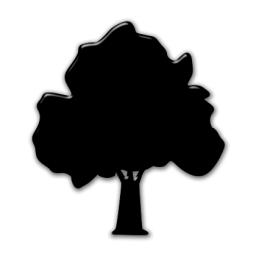 Закладка новых садов 
на площади 80 га
Закладка сада на 
площади 80 га, в том числе интенсивных – 10 га
МАРТ - НОЯБРЬ
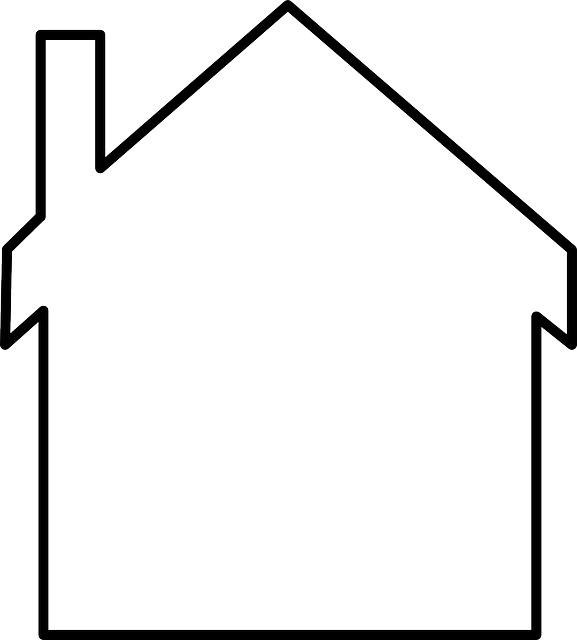 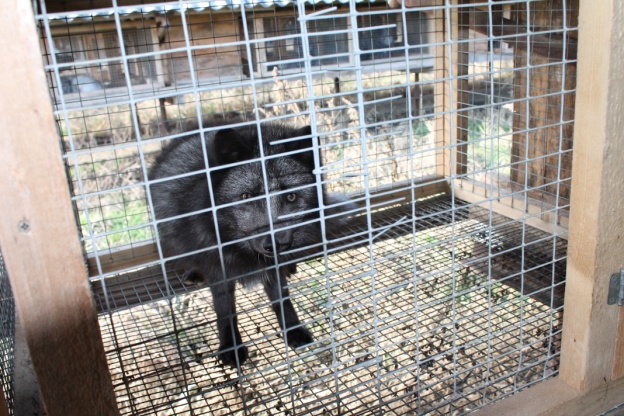 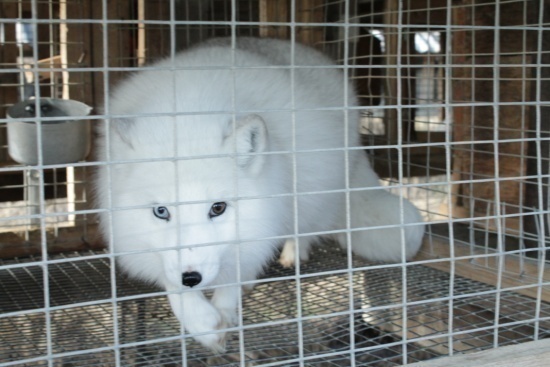 ЯНВАРЬ – 
ОКТЯБРЬ
Инвестиционный проект «производство клеточного звероводства» (разведение песца)
Расширение зверофермы для разведения песца и  ее переработки в СХПК «Росомаха»
 в с.Ново-Костек
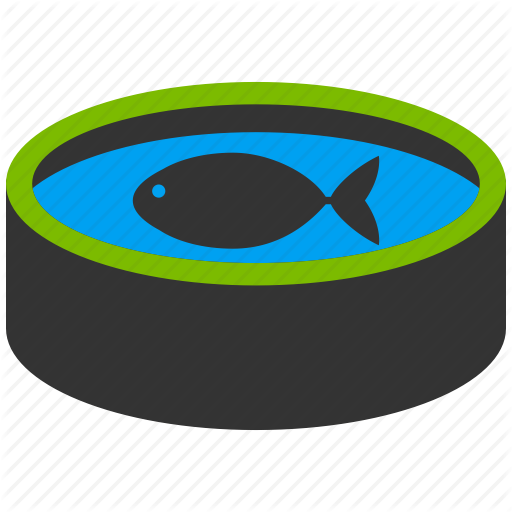 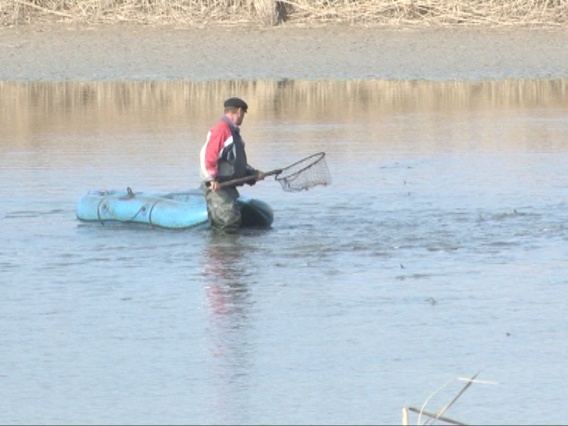 2016
--   ДЕКАБРЬ
ЯНВАРЬ --
Разведение прудовых рыб в СПК «Байрамаульский -2006» на площади 65 га и в КФХ «Ахаев» на площади 85 га.
Развитие рыбоводного комплекса
стимулирование развития рыбохозяйственного комплекса
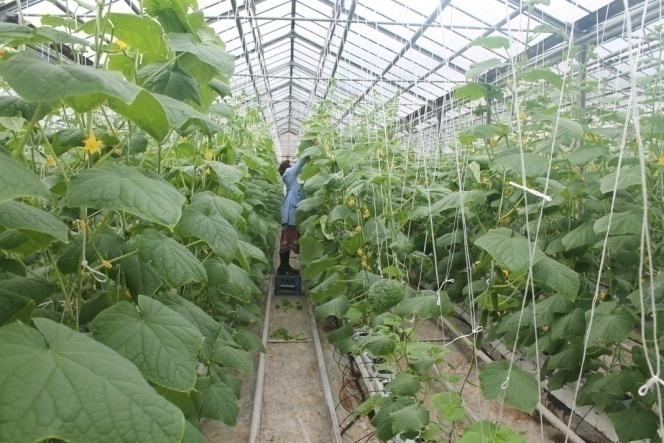 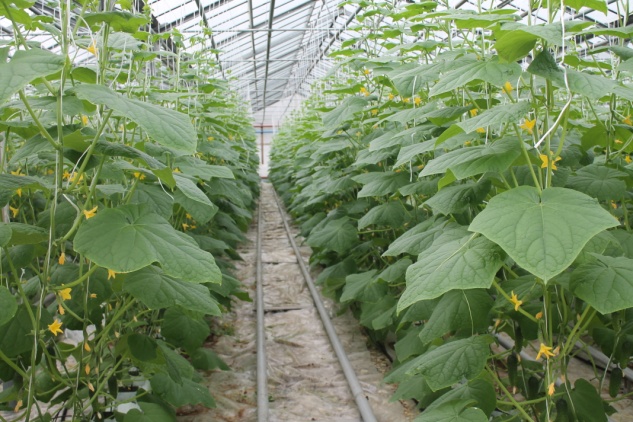 2016
--   ДЕКАБРЬ
ЯНВАРЬ  --
Сопровождение пилотного инвестиционного проекта развитие овощеводства защищенного грунта
с.Кандаураул
Завершение строительства и эксплуатация тепличного комплекса на площади 2 га ООО «Гамма»
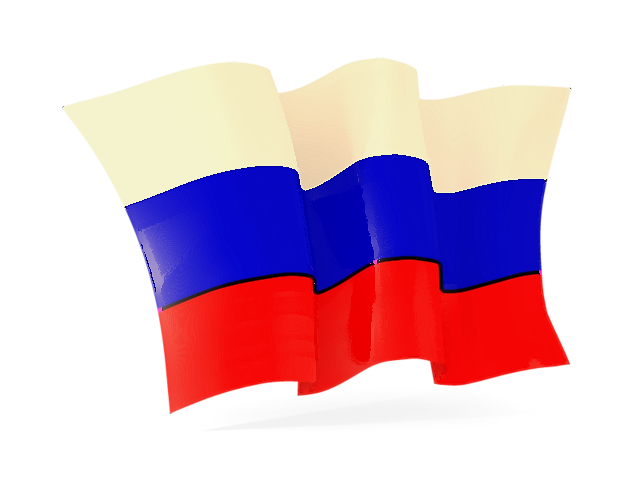 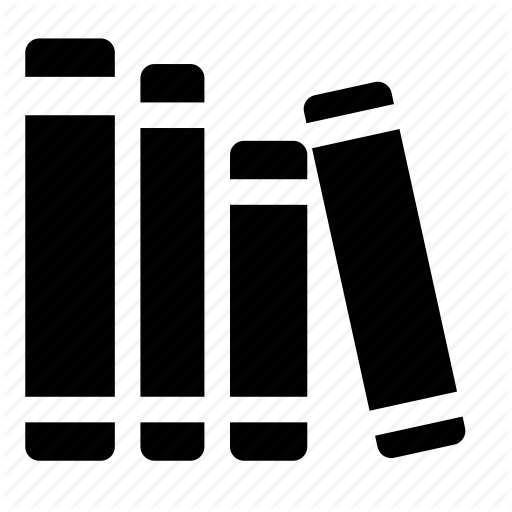 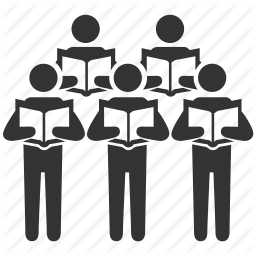 Участие в республиканских конкурсах
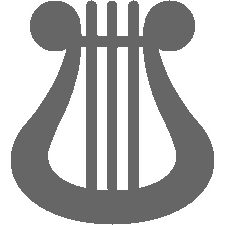 МАРТ-СЕНТЯ-
БРЬ
Знакомство жителей района с традиционной культурой, как уникального нематериального наследия народов Дагестана, формирование единого культурного пространства.
Поддержка межрегионального, всероссийского, международного культурного обмена
Проведение концерта отдела культуры МО «Хасавюртовский район»
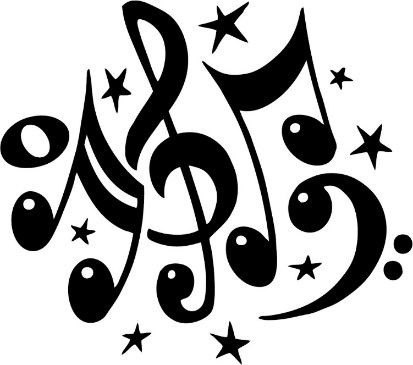 МАРТ
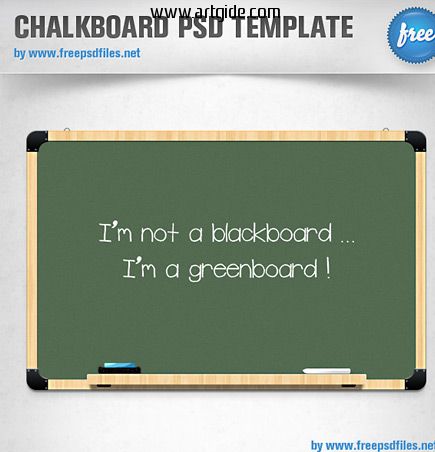 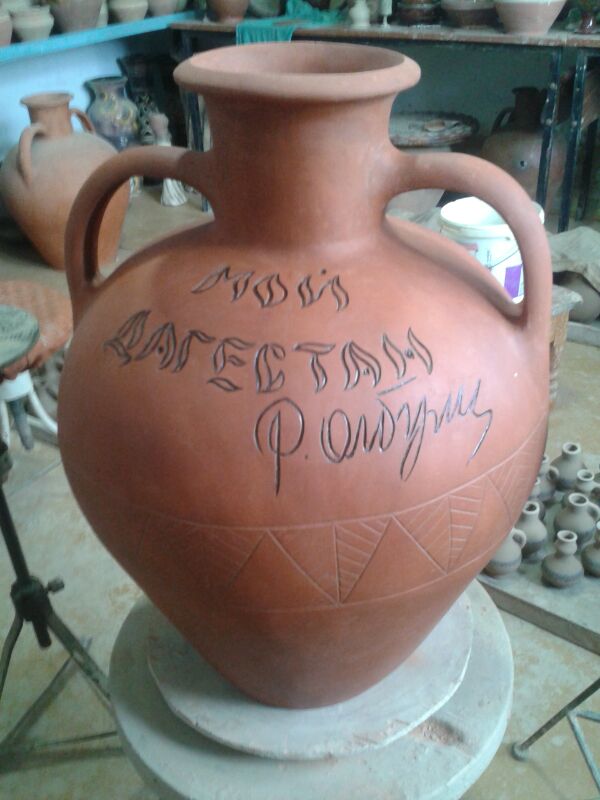 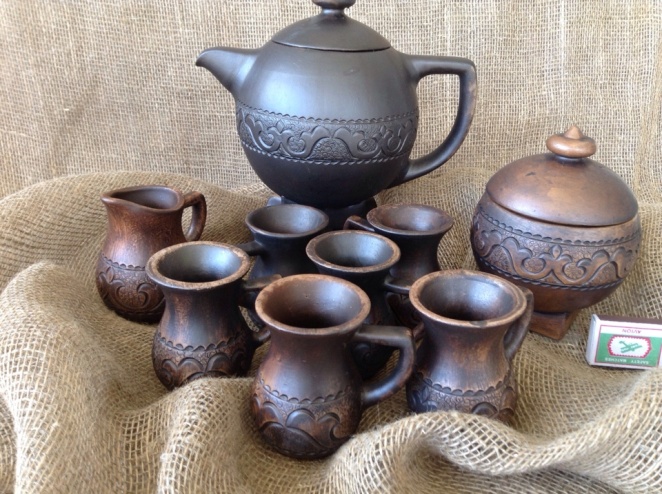 февраль
Привлечь внимание молодежи познать секреты художественных промыслов, освоить мастерство, попробовать себя в роли ремесленника
Мастер-классы: по гончарному делу и керамике «Мастер и ученик»
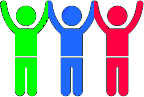 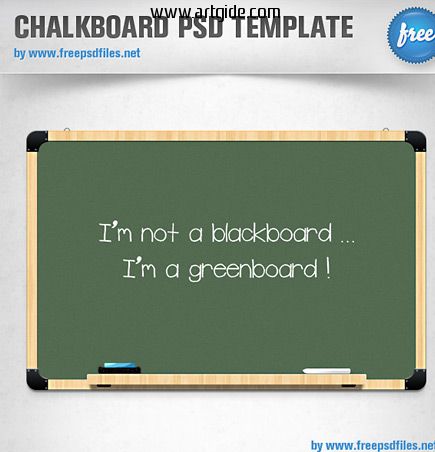 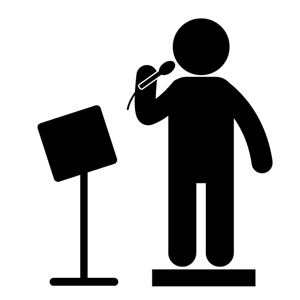 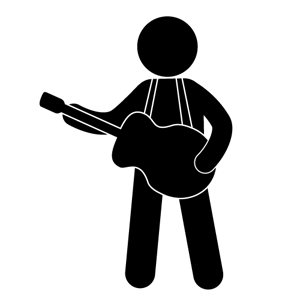 январь-
июнь
Реализация долгосрочного проекта «Культура – детям Дагестана» для обеспечения возможности полноценного показа и восприятия учащимся художественного продукта в соответствующей художественной атмосфере
Приобщение учащихся сельских школ к различным формам профессионального творчества через бесплатный абонемент.
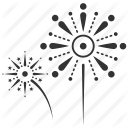 АВГУСТ
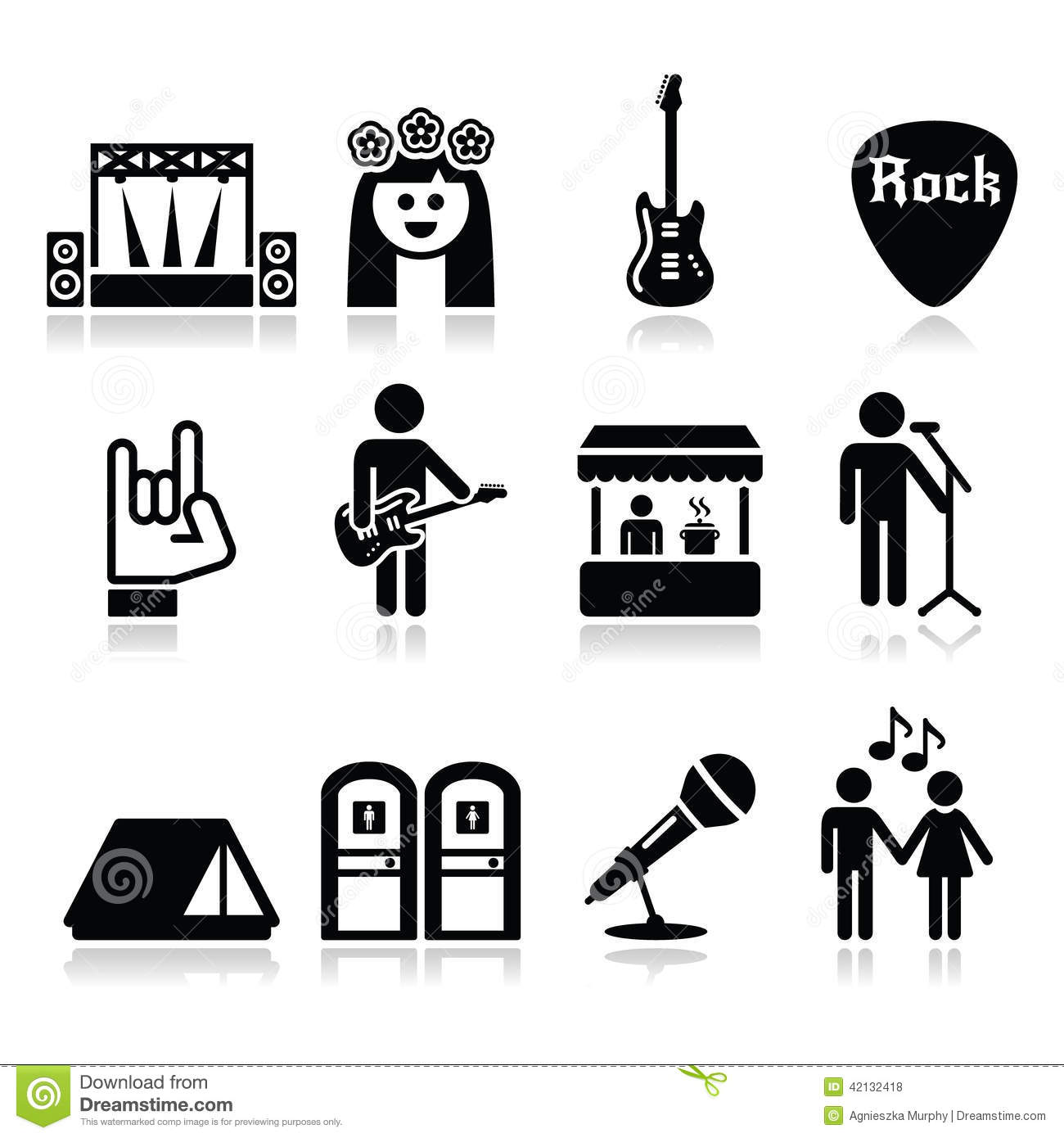 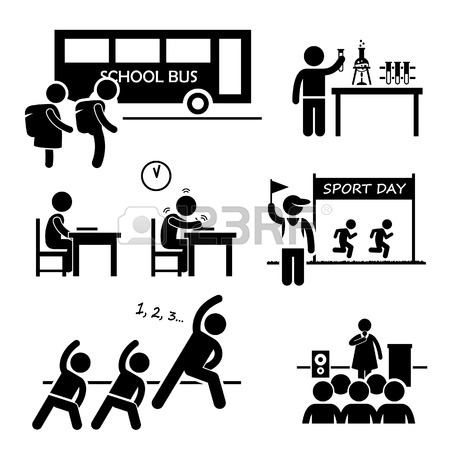 Проведение мероприятий, направленных на сохранение значения фольклора и выявление новейших тенденций в современном композиторском творчестве
Организовать районные фестивали, конкурсы народного творчества и традиционной культуры
ОКТ ЯБРЬ
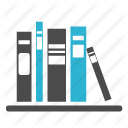 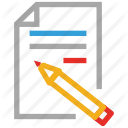 МАРТ
Конкурс сочинений - эссе
1.
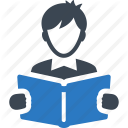 А
В
Б
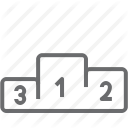 СЕНТЯБРЬ-ОКТЯБРЬ
Олимпиада по русскому языку и литературе
2.
Реализация программы популяризации знания русского языка
МАЙ
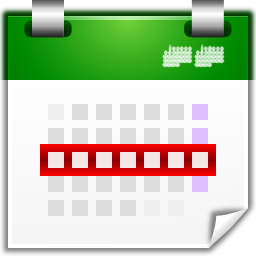 Неделя русского языка и литературы
3.
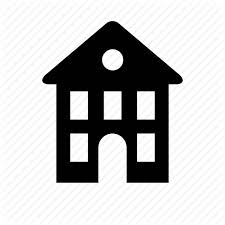 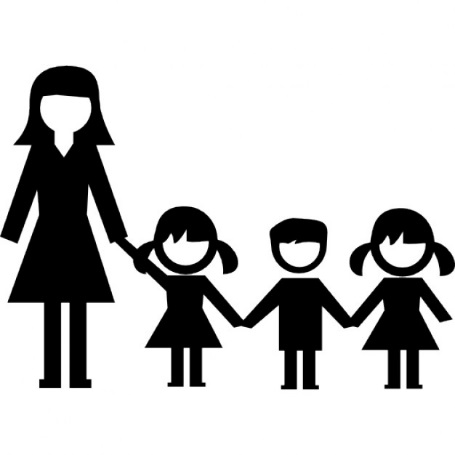 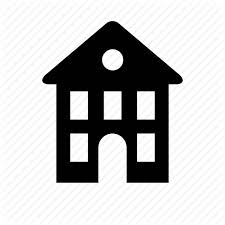 ДЕКАБРЬ
НОЯБРЬ
ФЕВРАЛЬ
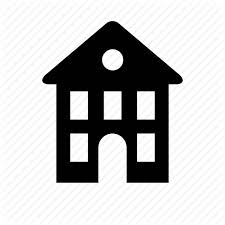 ОКТЯБРЬ
МАРТ
Расширение сети дошкольных ОУ в рамках реализации проекта по модернизации систем дошкольного образования
МАЙ
ИЮЛЬ
ИЮНЬ
Реконструкция и капитальный ремонт ДОУ
2016 г.
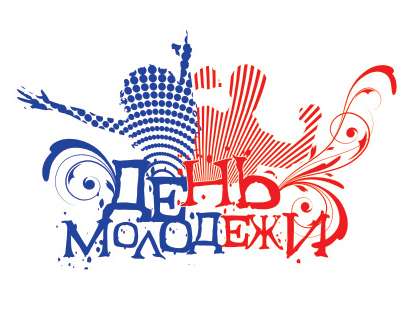 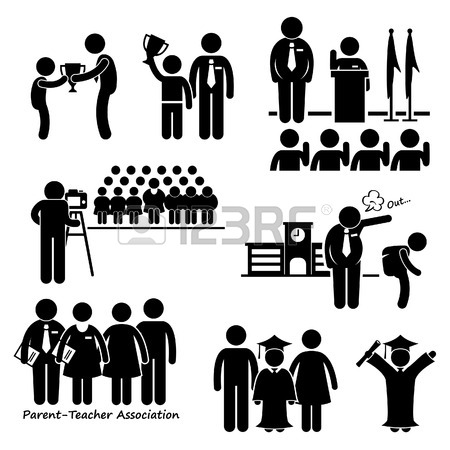 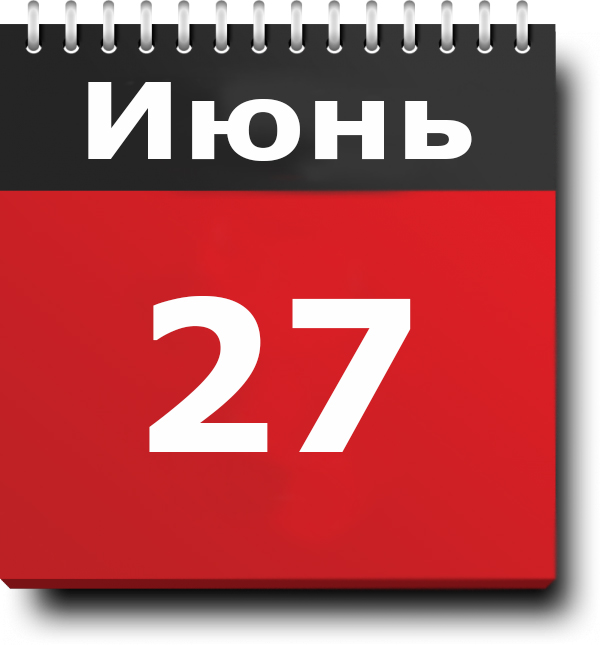 Проведение
Дня молодежи с награждением 
«За особые успехи» в учебе, спорте, общественной жизни
Популяризация знаний, спорта, участия в общественной жизни среди молодежи
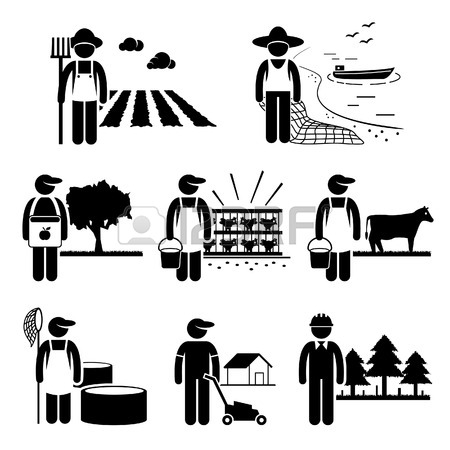 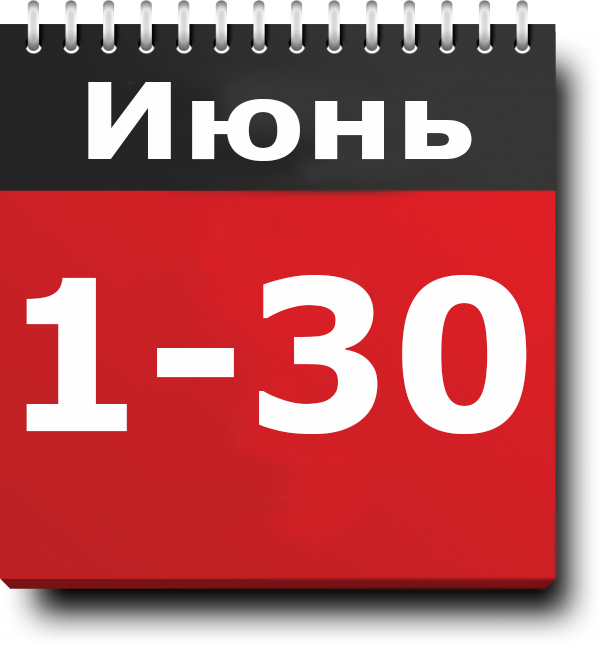 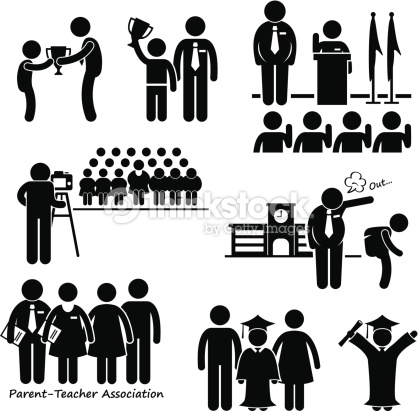 Организация «Ярмарки специальностей» для выпускников общеобразовательных  учреждений района
Привлечение к участию учащихся 10-11 классов общеобразовательных  учреждений района
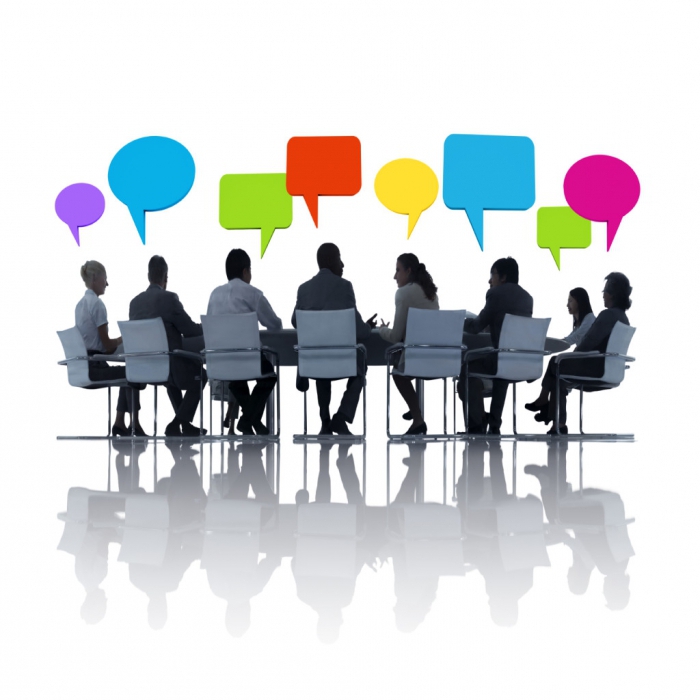 ДЕКАБРЬ
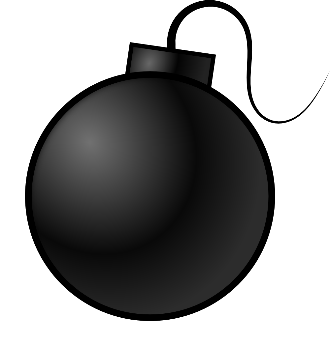 НОЯБРЬ
ФЕВРАЛЬ
ОКТЯБРЬ
МАРТ
1. Проведение открытых уроков и встреч по духовно-нравственному воспитанию молодежи;
МАЙ
ИЮЛЬ
ИЮНЬ
Снижение уровня преступлений террористической направленности
2. Проведение семинаров по информационному противодействию экстремизму и терроризму в органах местного самоуправления
2016 г.
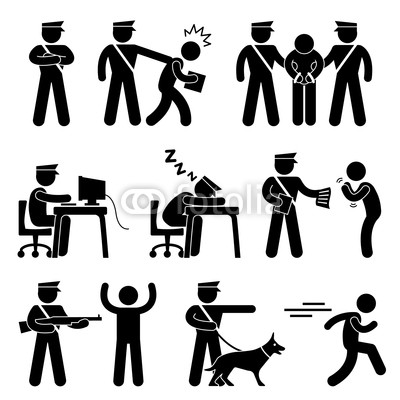 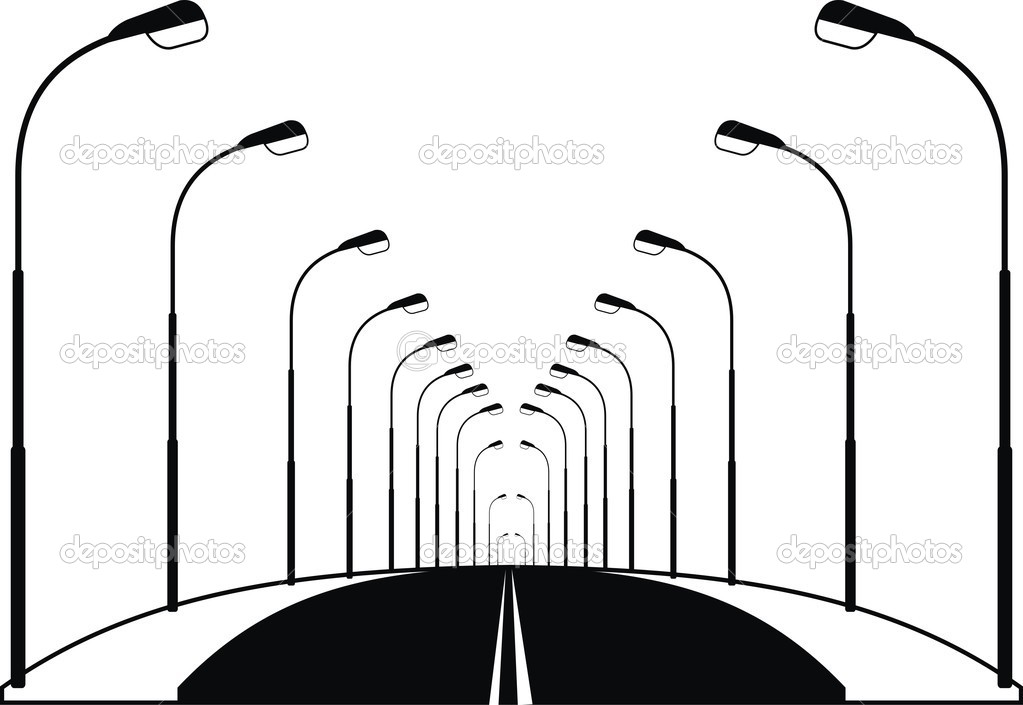 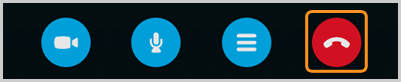 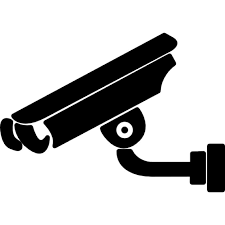 2016 г
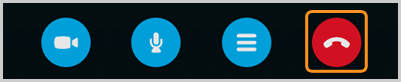 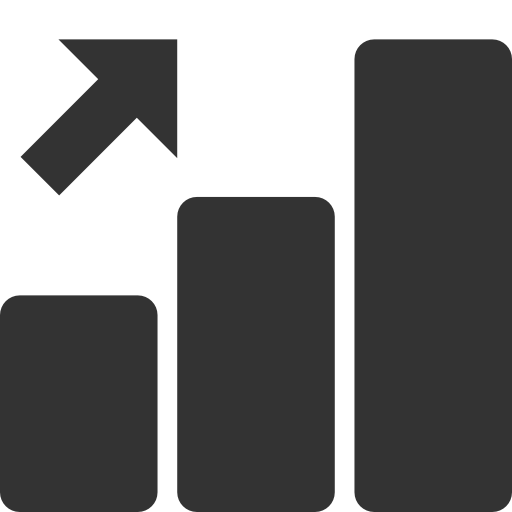 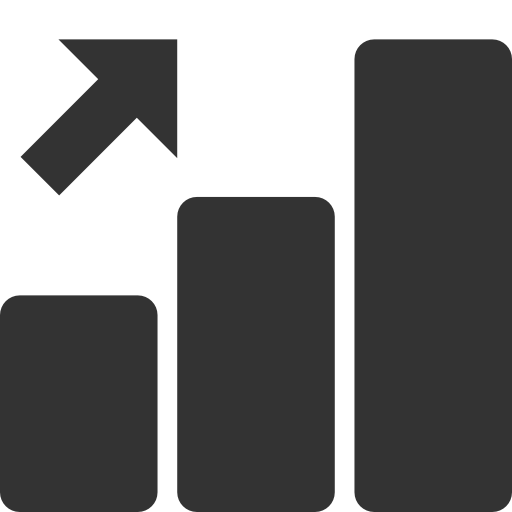 Обеспечение основных улиц населенных пунктов освещением
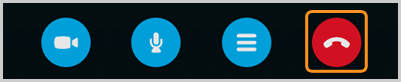 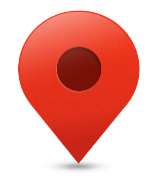 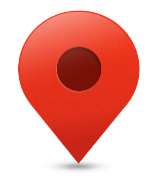 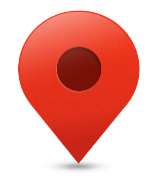 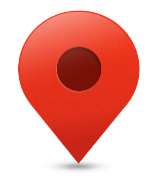 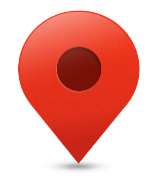 2.   Установка систем      видеонаблюдения в социально-значимых объектах и  местах массового скопления людей
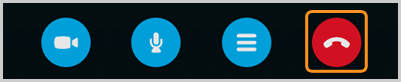 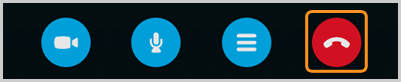 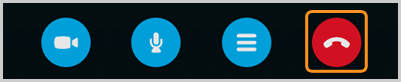 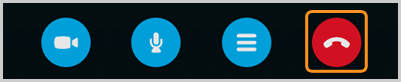 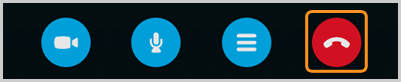 ЯНВАРЬ – ДЕКАБРЬ
Снижение уровня уличной преступности
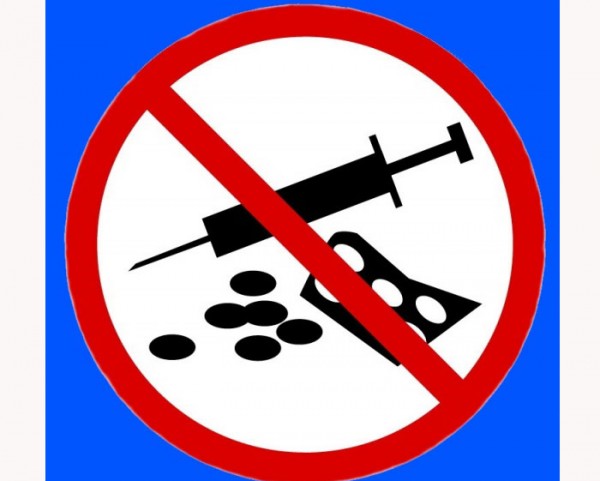 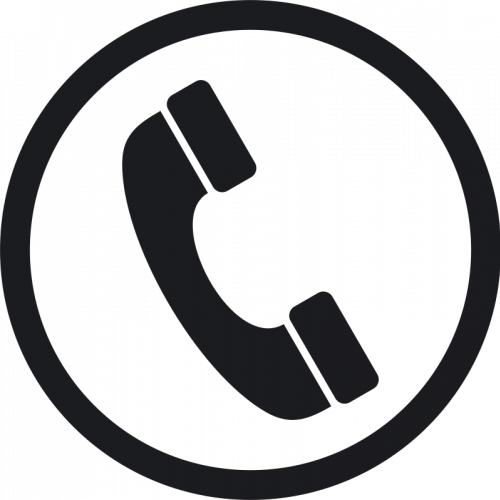 Проведение всероссийской антинаркотической акции
«Сообщи, где торгуют смертью»
с привлечением волонтеров 
из школ района
Снижение уровня наркомании в районе
по сравнению с 2015 годом
МАРТ, НОЯБРЬ